Исследование сайтов попавших под Google Penguin
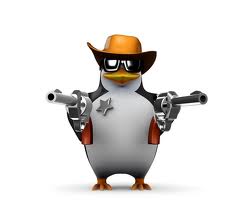 Виктор Карпенко
SeoProfy
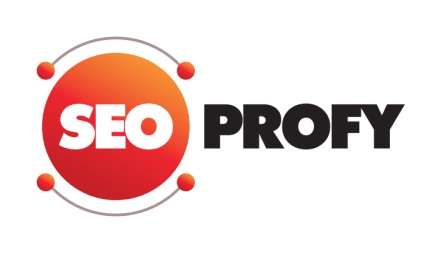 О себе
6 лет опыта продвижения сайтов
Основная направленность западные рынки (США), и Украина, Россия
Автор блога SeoProfy.net
Руководитель SeoProfy
Успешный опыт с высоко трафиковыми тематиками и сайтами
Пик трафика 500 тысяч в сутки
О чем буду говорить
Основные заметные апдейты
- 24 апреля 2012 - Google Penguin 
25 мая 2012 – Penguin 1.1
5 октября 2012 – Penguin 3


http://semoz.org/algo
24 апреля старт зверя
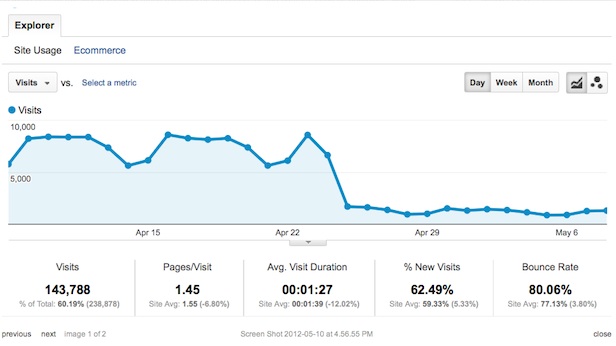 Но было и такое..
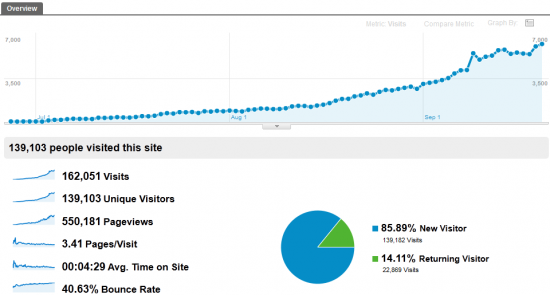 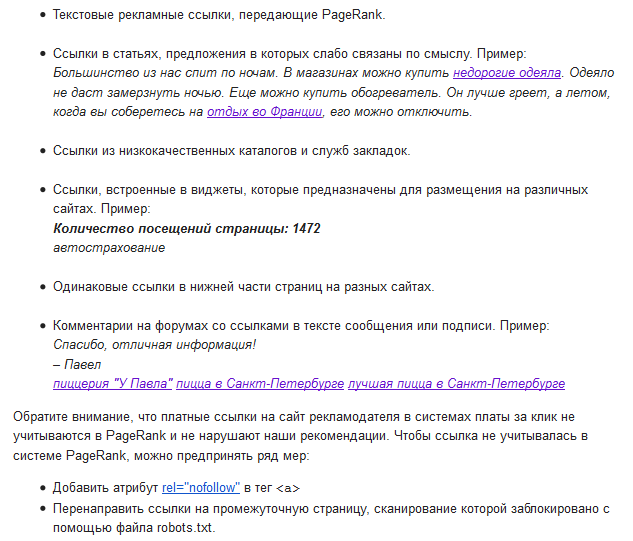 http://insidesearch.blogspot.ru/2012/04/another-step-to-reward-high-quality.html
Или
http://support.google.com/webmasters/bin/answer.py?hl=ru&answer=66356
Сначала цифры
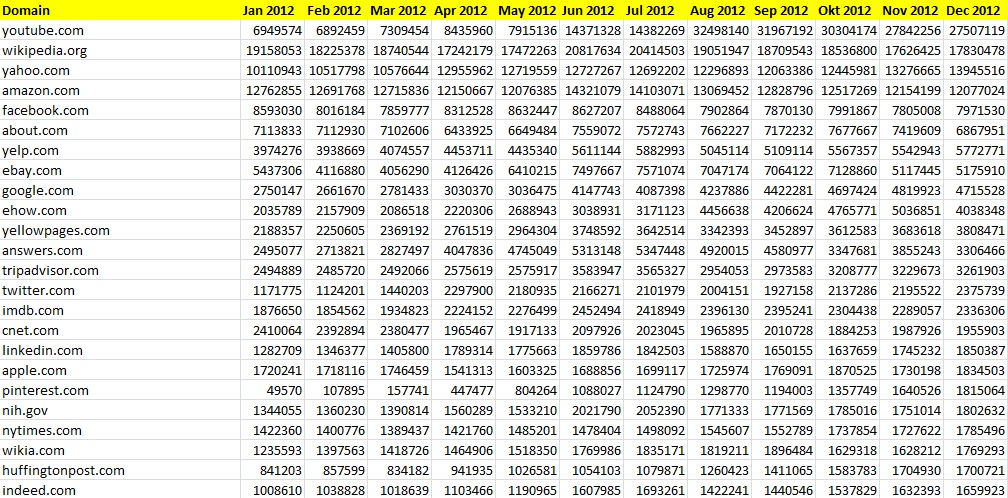 Данные: semrush.com
Сначала цифры
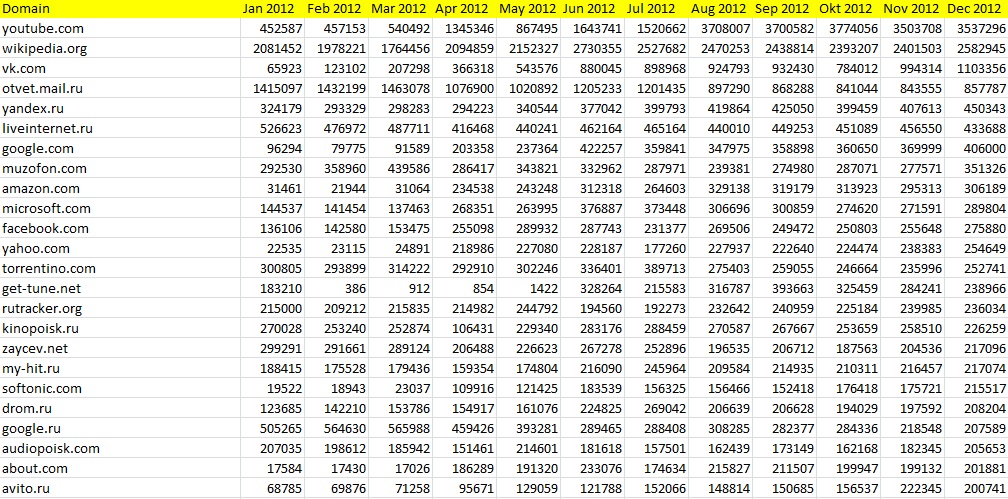 Данные: semrush.com
ТОП 100к us и ru сайтов
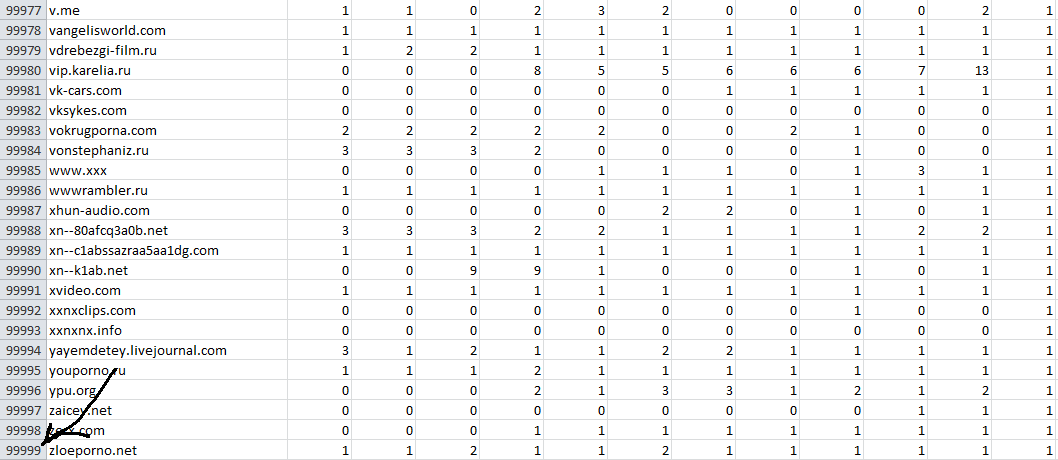 Пингвин работает на автомате
Если сайт попал под фильтр, например:
Резкое падание позиций в – 100
Резко просели запросы -20, - 50
Пришло письмо (за не натуральные ссылки)
Письмо счастья
Для начала последствия Пингвина
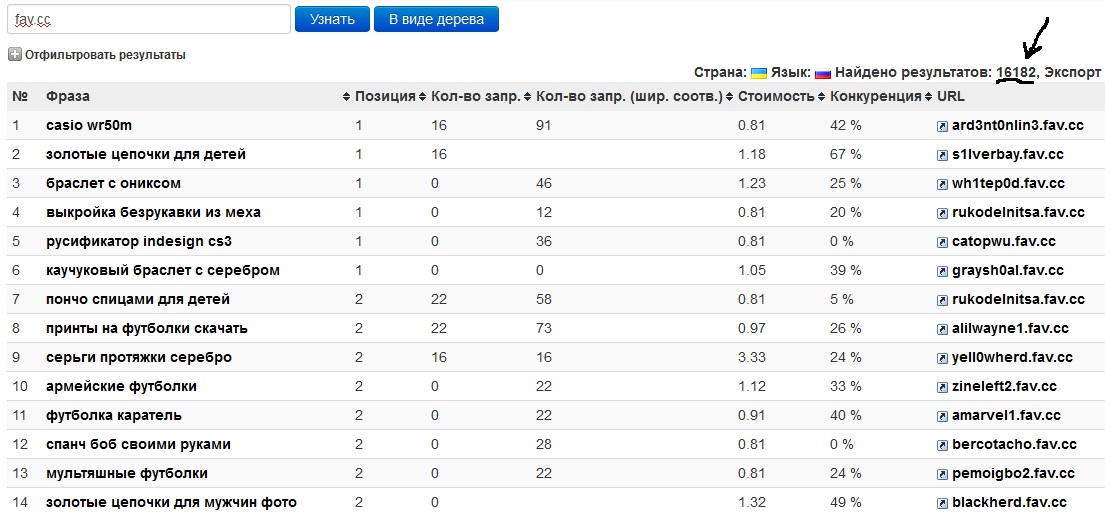 Источник: Prodvigator.ua
Доры, доры, айяяй)
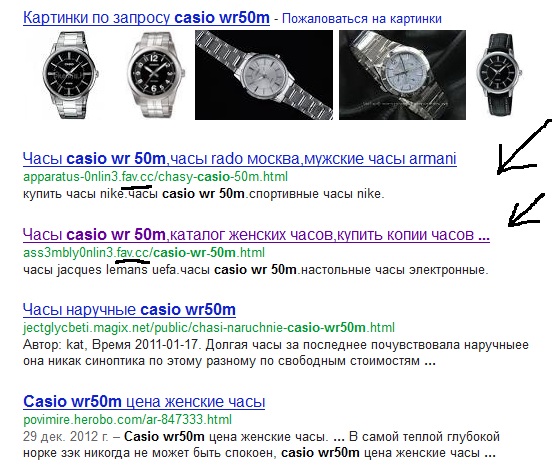 Сайт дора
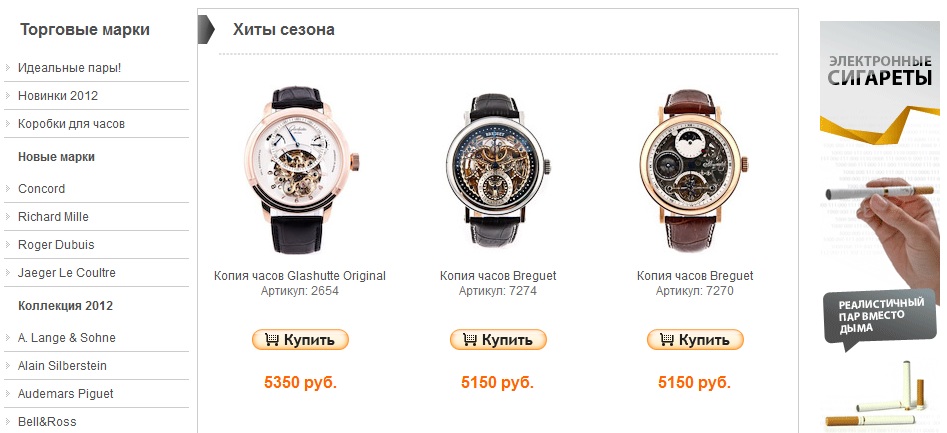 И такого много …(
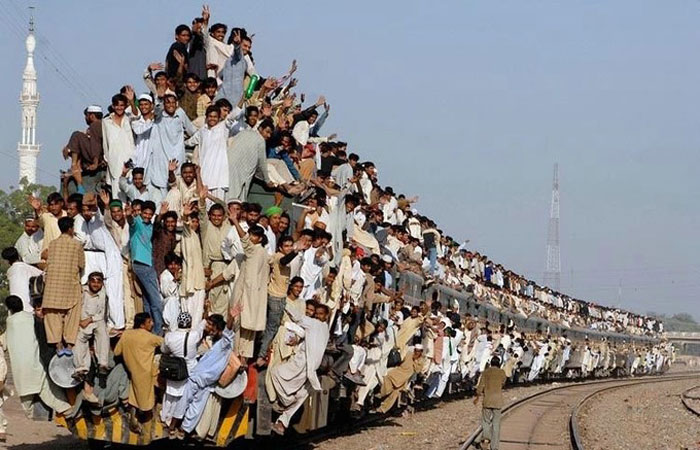 Основные закономерности
Те что повылетали:

Маленький анкор лист
Низкого качества ссылки
Без разбавки анкоров
Очень маленький процент безанкорных ссылок
Не тематические ссылки
Сквозные ссылки
Основные закономерности
Те что не изменились или начали расти

Большая часть естественных ссылок
Тематические ссылки
Качественные ссылки
Большой длинный хвост ключевых слов
Наличие ссылок по которым идут переходы
Поисковой трафик не основной (большинство сайтов менее 50%)
Жестокая правда
Сайт не выходит быстро в топ обратно – проверено!
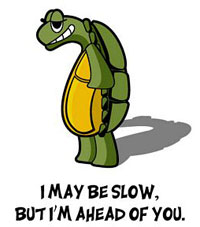 301 редирект
Работает временно (1-3 апдейта)
Но не для всех (есть исключения, примерно 5% из всех сайтов)
Если клеить то аккуратно!

Единственный метод, который может сработать быстро, но не факт!
Что же делать? Как же быть?
Google – диктует правила!

Основным правилом является качество, никак не количество.
Старые схемы не эффективны
Нужно в топ 5-15 слов
Нужно максимально быстро

Клиентам и вебмастерам нужен результат! И более менее стабильный

При старых схемах такое не работает, или работает но сильно временно!
Всегда есть 2 пути
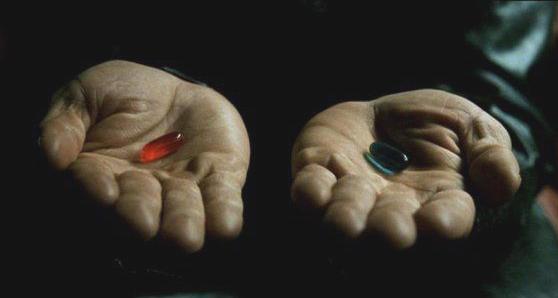 Рискованный и дешевый
Стабильный и дороже
Действует правило
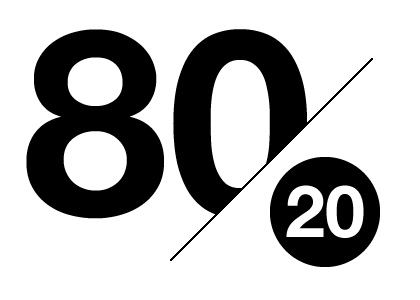 Long Tail работает
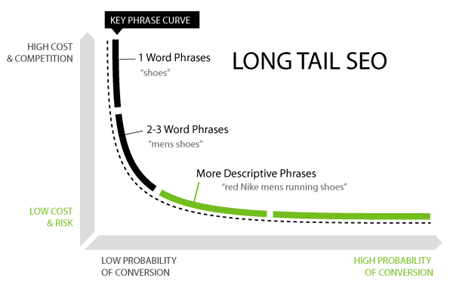 Результаты по сайтам показывают
Лучше всего максимально большой анкор лист
Более 50% брендовых запросов и безанкорных (главная и остальные страницы)
На главную не более 30% всех ссылок

Сайты, которые были самыми стабильными
Что можно из этого вынести?
Только качественны и комплексный подход залог успеха

Много запросов
Естественный ссылочный профиль
Качество и тематика ссылок
Постоянный и стабильный прирост
Наличие социальных сигналов
Коммерческие тематики
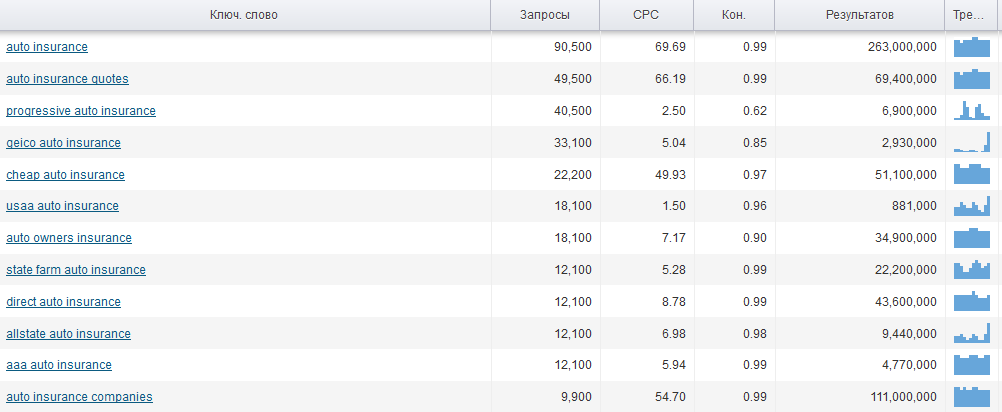 Для примера
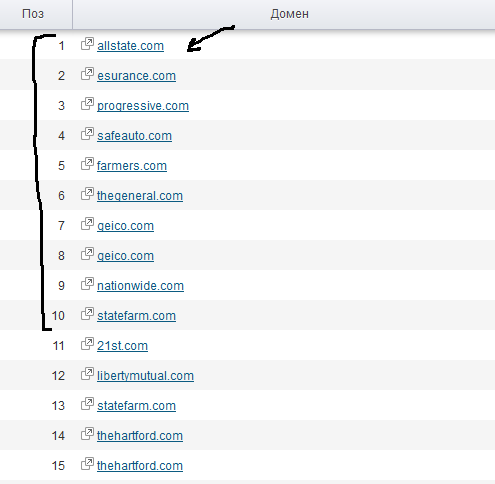 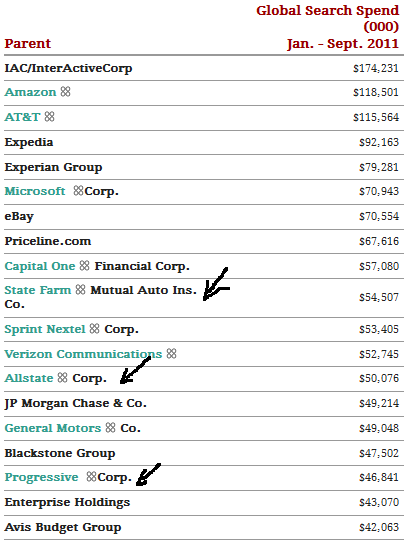 Поисковой трафик
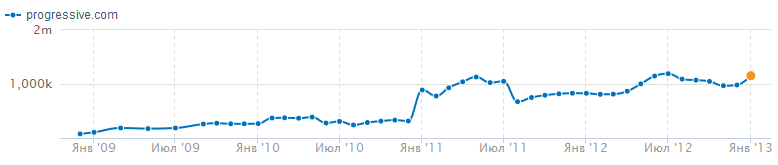 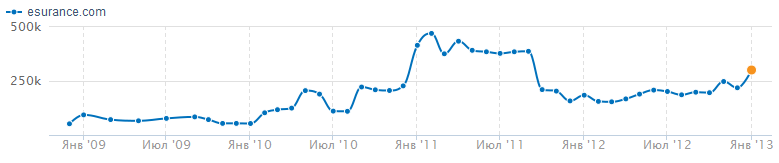 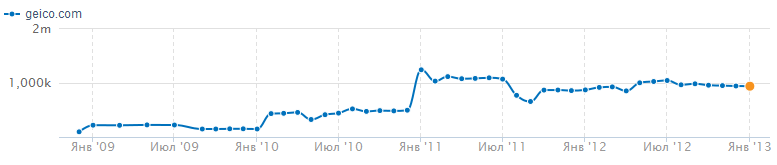 Собираем все НЧ
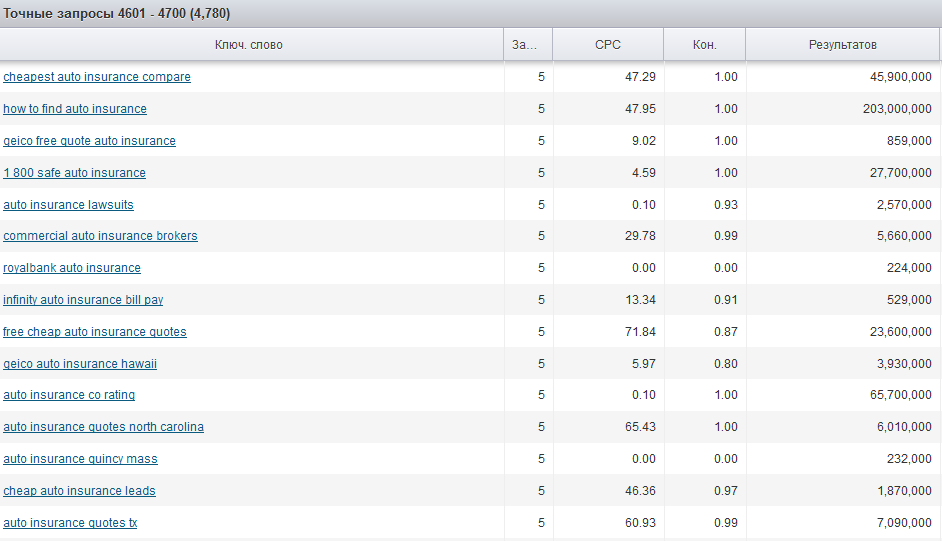 Таких слов тысячи!
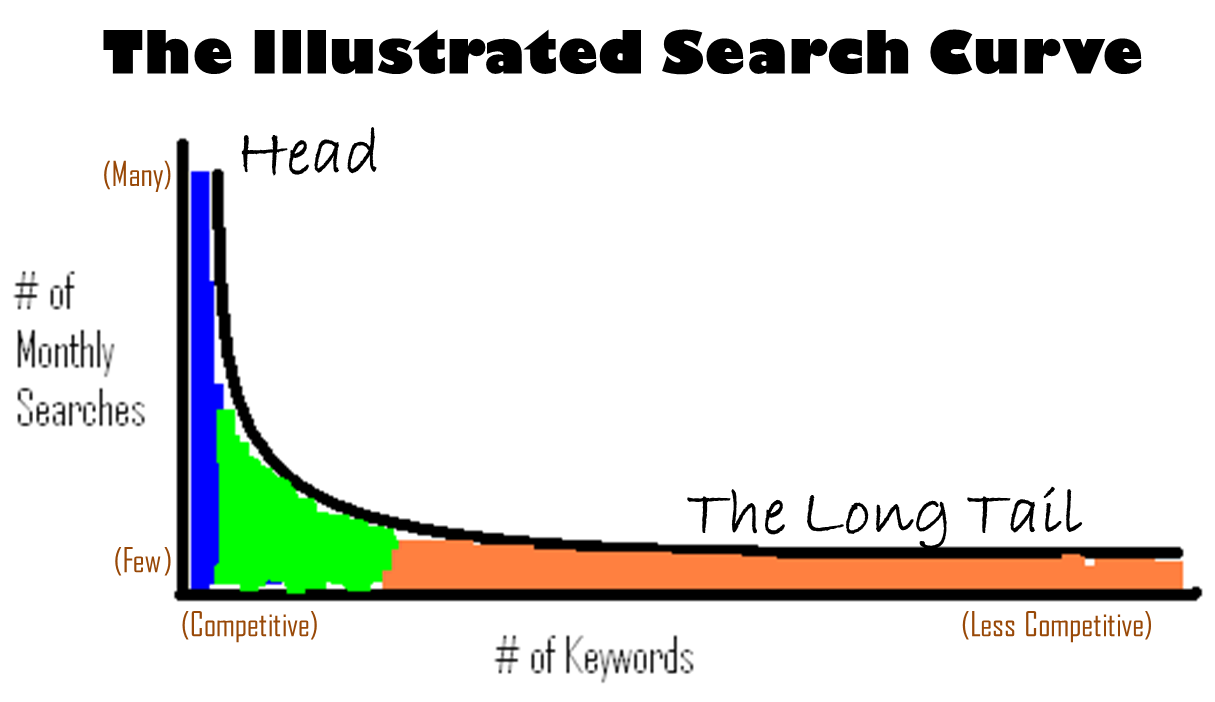 И еще..
Больше конверсия
Меньше конкуренция
Больше трафика
Больше продаж и прибыли

Но:
- Сложнее подход
Важно!
Топ 1 никто не любит!
Конкуренты вам посодействуют
Пример из практики
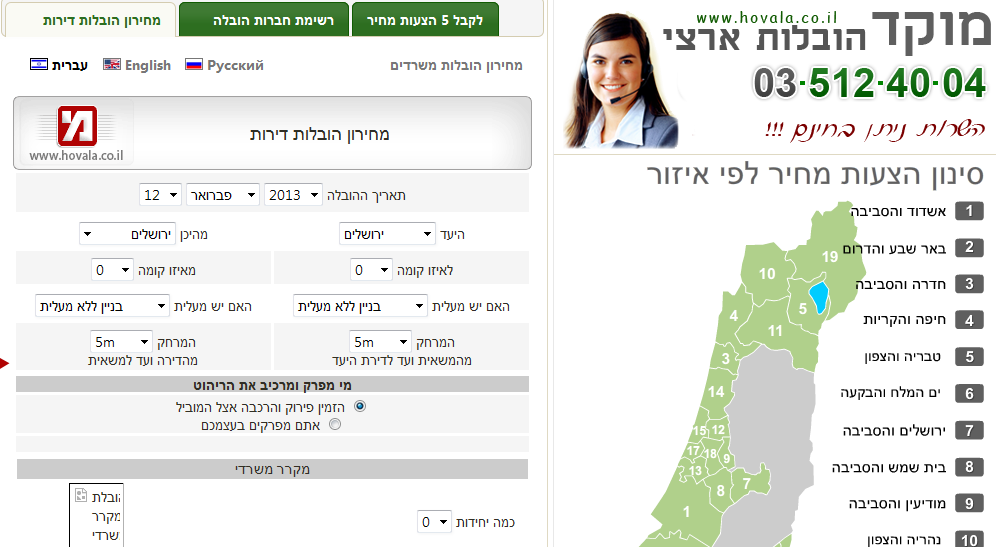 Сайт жестко проспамили
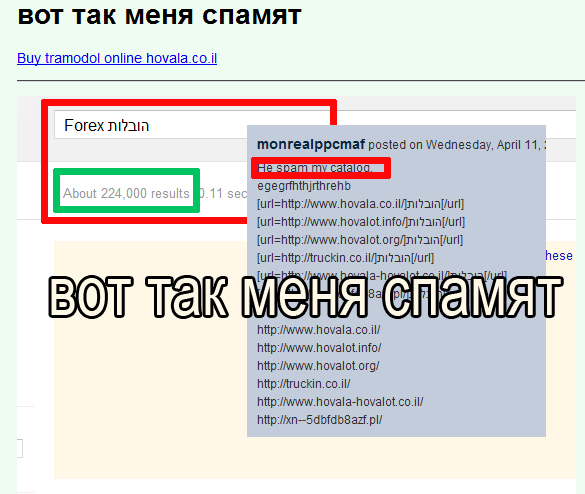 http://www.hovala.co.il/spam-link-ataka/links.html
Вынос сайта
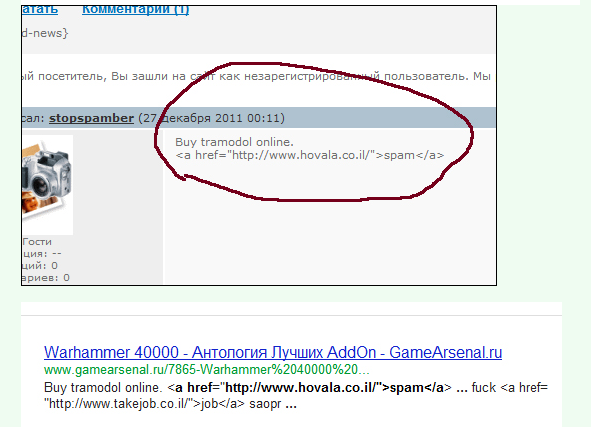 Про сайт
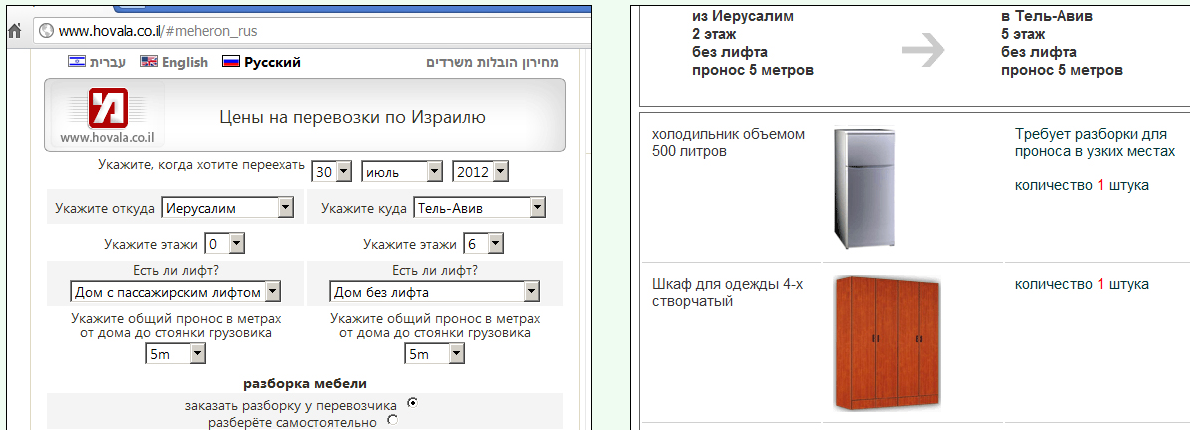 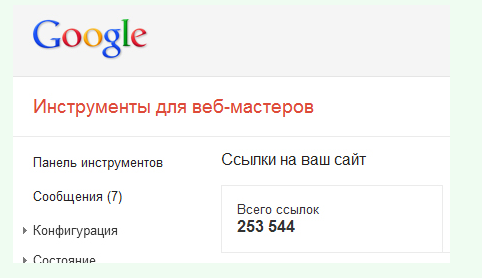 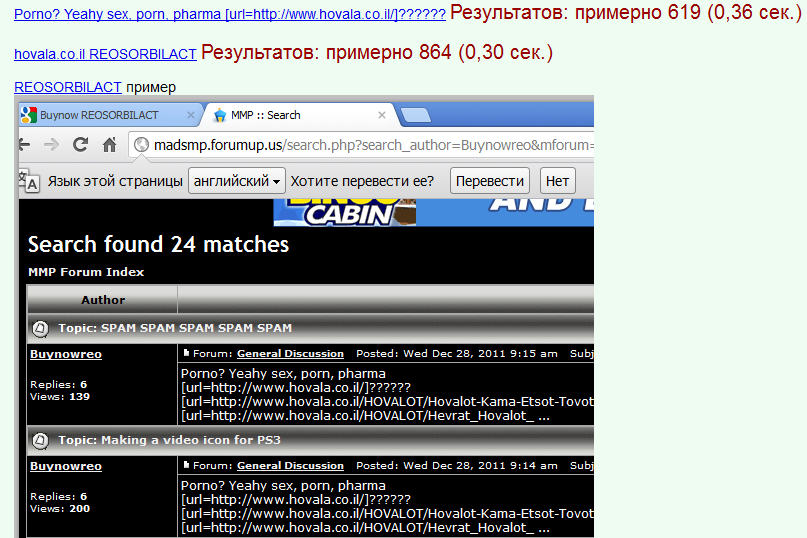 Спасибо за внимание!
Виктор Карпенко
1@seoprofyteam.com
http://seoprofy.com/
http://seoprofy.ua/